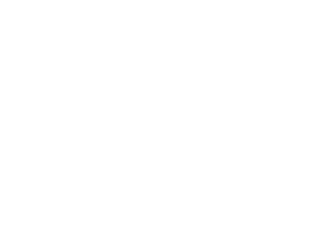 6.2. SEAFOOD SUPPLY CHAINFocus Question: What are key steps in the chain that delivers seafood from the ocean to our plates
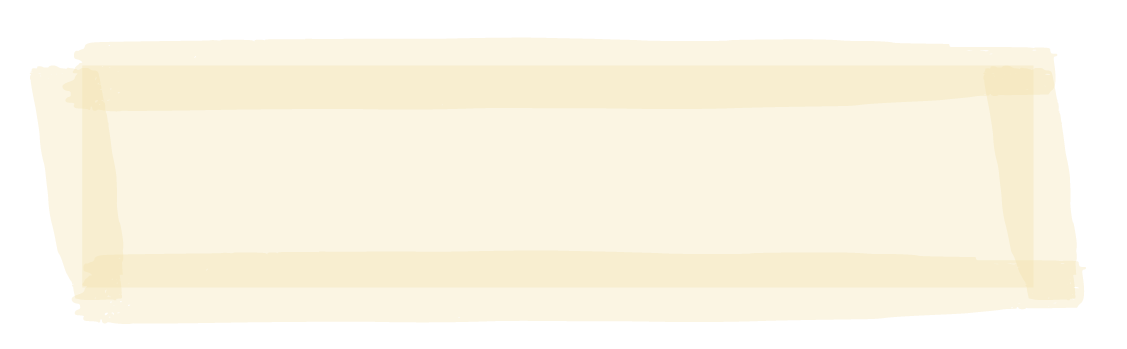 The seafood supply chain is the chain of steps that happens to supply seafood from the ocean to your plate

MAHI / ACTIVITY
What do you already know about the chain of steps in the supply of seafood? 
Complete the ‘What we know about fish?’ columns 1 & 2
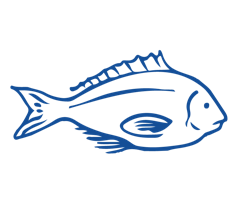 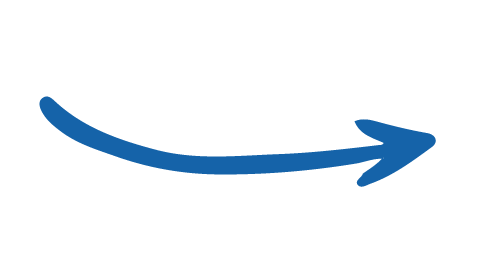 [Speaker Notes: TEACHER NOTES

Complete columns one and two and then add information to three at the end of 2.2]
SEAFOOD SUPPLY CHAIN
MAHI / ACTIVITY
While watching this film write down steps in the journey of a fish from the ocean to a plate?
Fisheries shown here are not MSC certified you identify areas of improvement?

KŌRERORERO / DISCUSSION
Think about what you saw in this film  
What improvements would you make to the ocean to plate seafood supply chain?
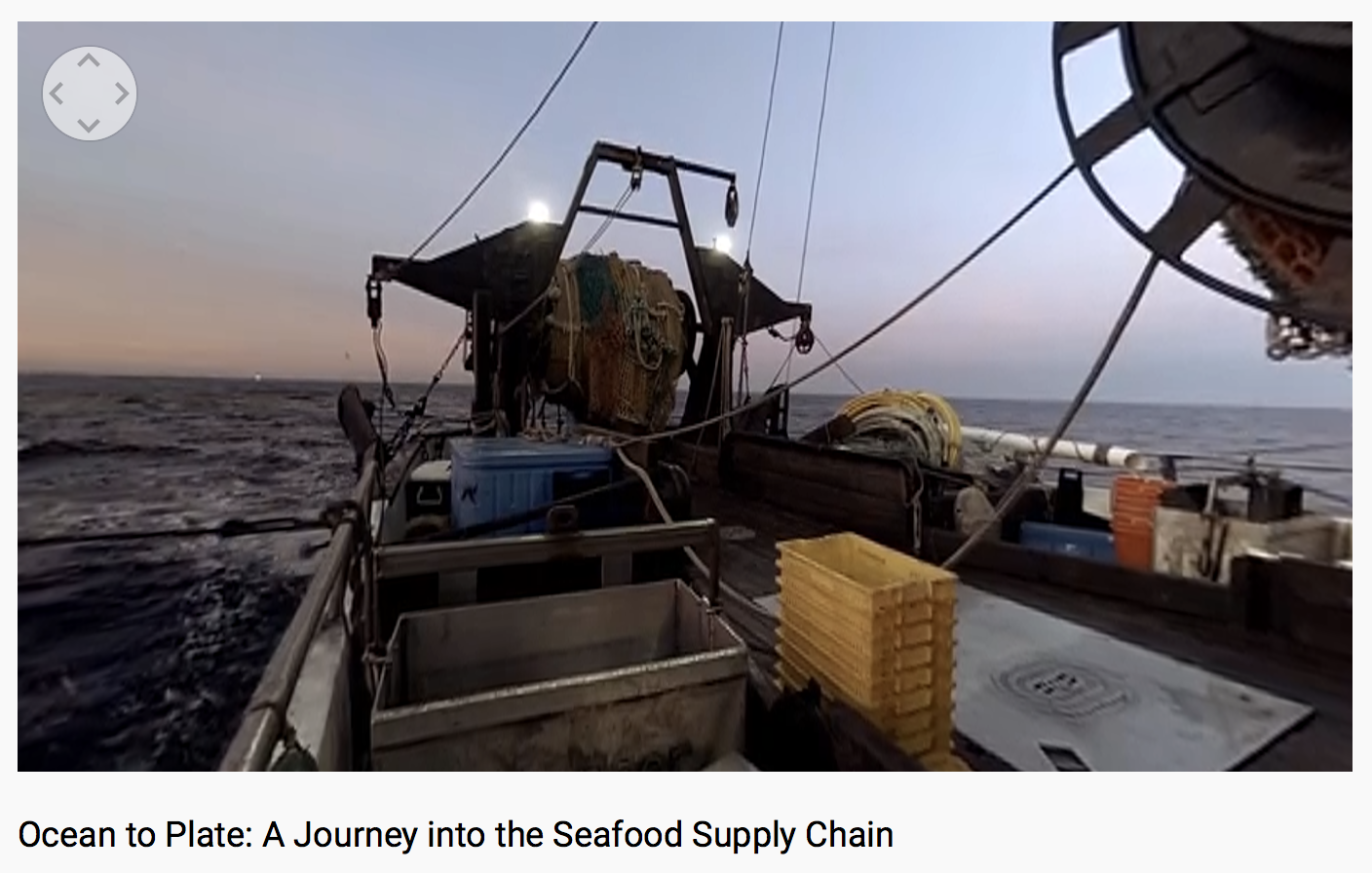 MĀTAKI TĒNEI / WATCH THIS
WWF short film [7:02] about seafood supply chain
[Speaker Notes: TEACHER NOTES

Ocean to Plate – Seafood Supply Chain film link: https://www.youtube.com/watch?v=pkfgILiGbVk]
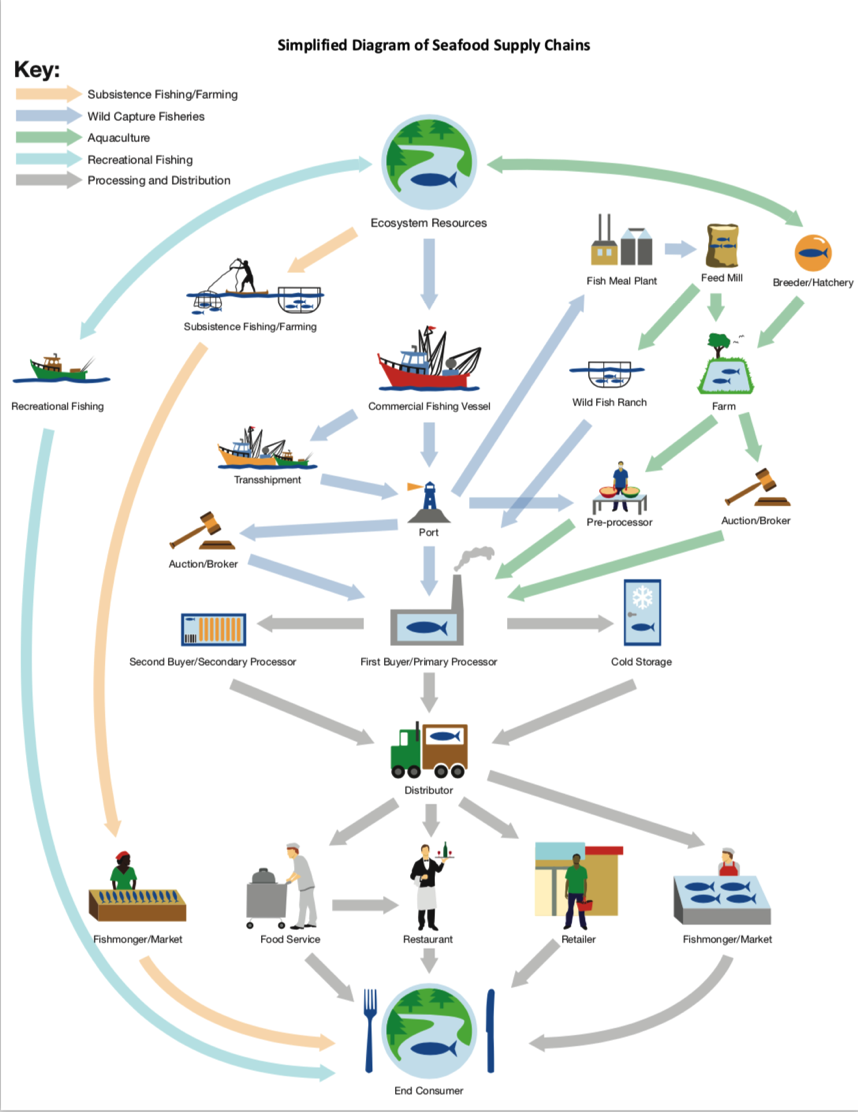 SEAFOOD SUPPLY CHAIN
KŌRERO PUKAPUKA / READ
Read & discuss: Ocean to plate in 36 hours: the Lee Fish Story

MAHI / ACTIVITY
In groups: use your notes from last slide. Draw a flow diagram showing steps a fish journeys through from the ocean to your plate (See Teacher Outline) 
Click again for example!
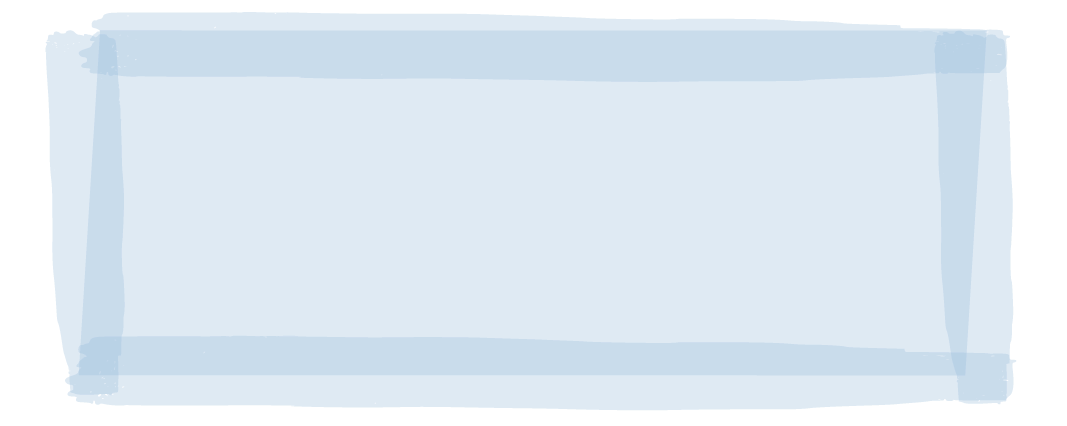 Source: FishWise.org
[Speaker Notes: TEACHER NOTES

An example of a supply chain diagram is provided – found at http://fishwise.org/wp-content/uploads/2017/12/Seafood_Supply_Chains.pdf 

https://www.nzstory.govt.nz/news/ocean-to-plate-in-36-hours-the-lee-fish-story/]